«Художественный мир уральских сказов П.П. Бажова: искусство быть читателем»
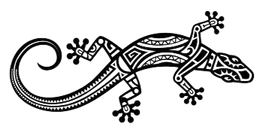 Номинация: Изобразительная деятельностьНазвание: По мотивам сказа «Голубая змейка»Участник: МАОУ Лицей 88, 3 Б классРуководитель: Мищенко Наталья Викторовна
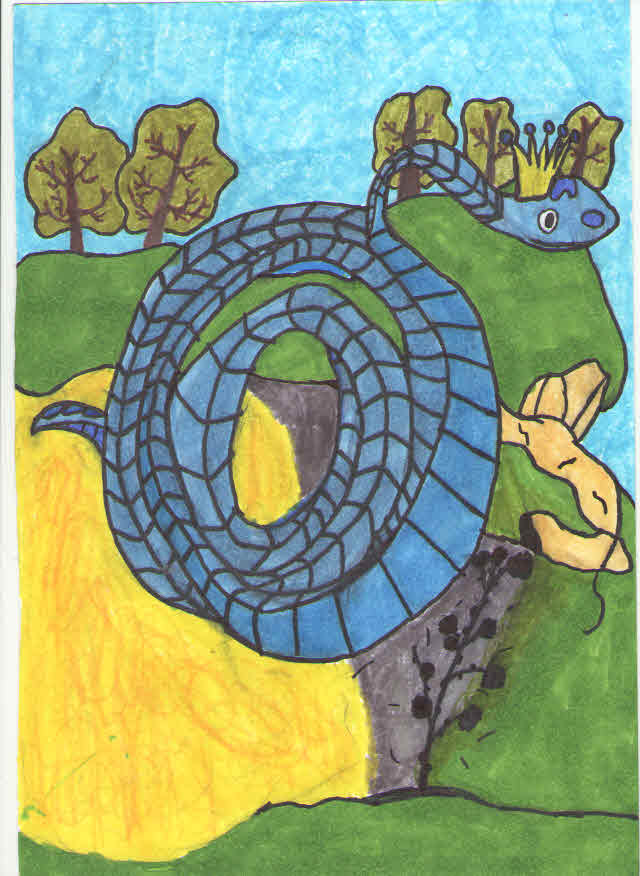 КирищеваКира
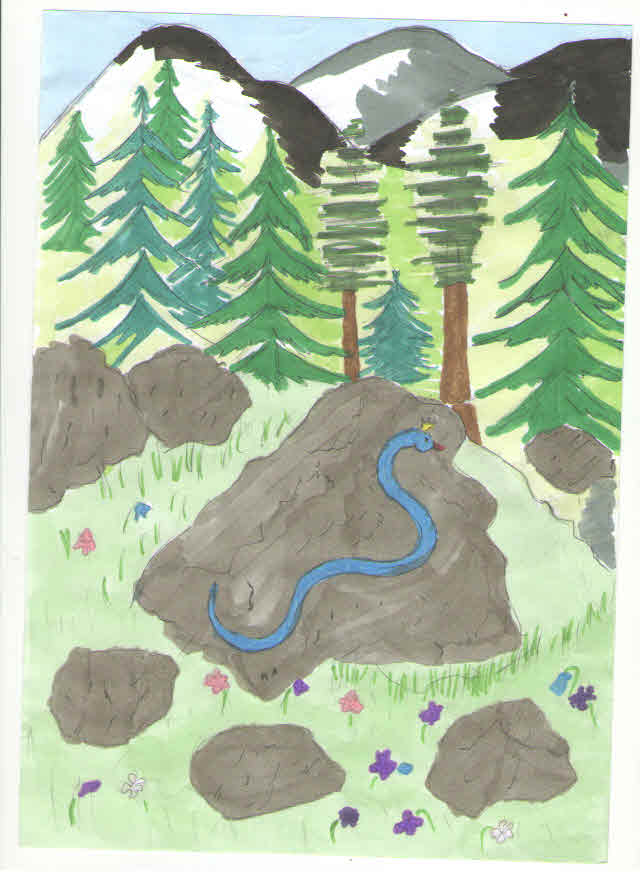 АкуловНиколай
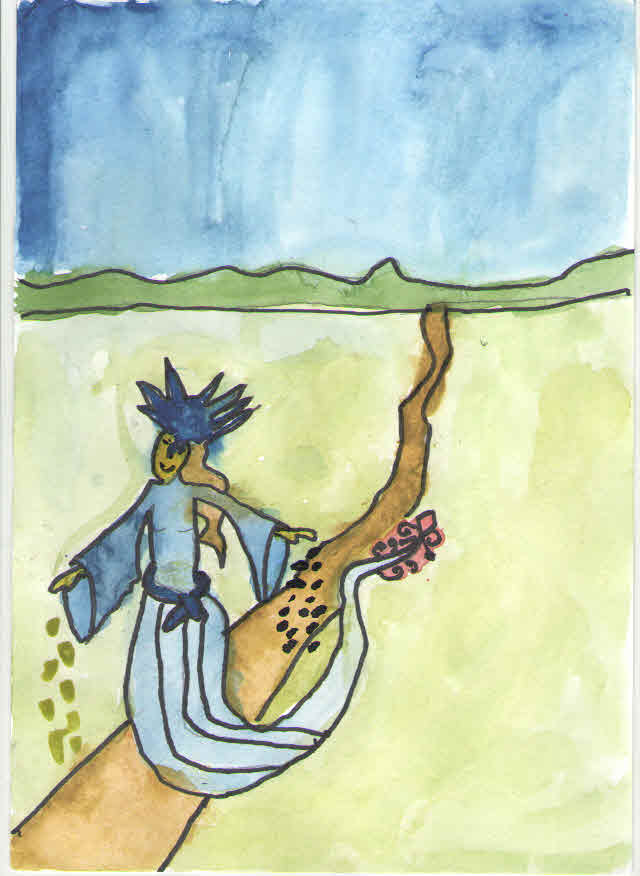 БахрамовКарим
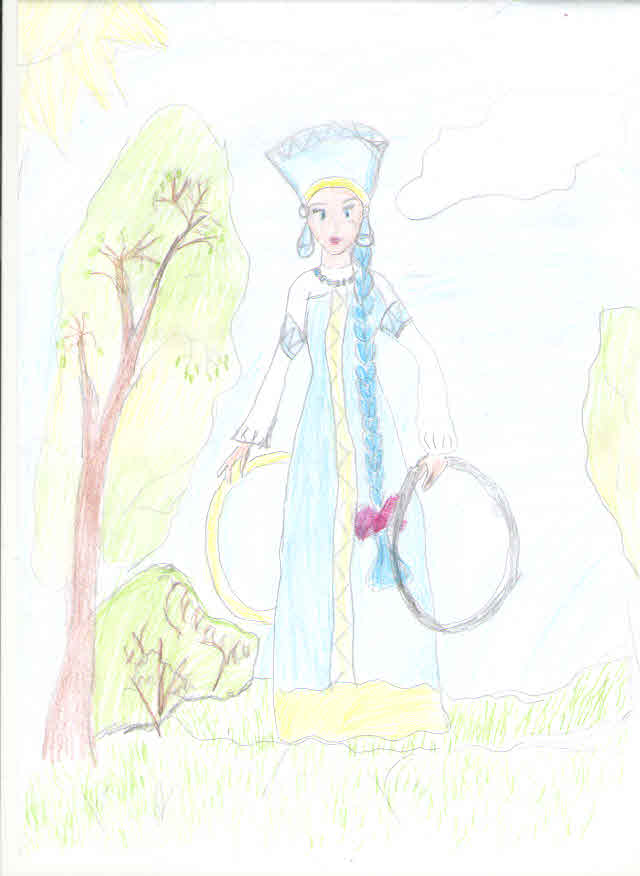 СеляхинаАлександра
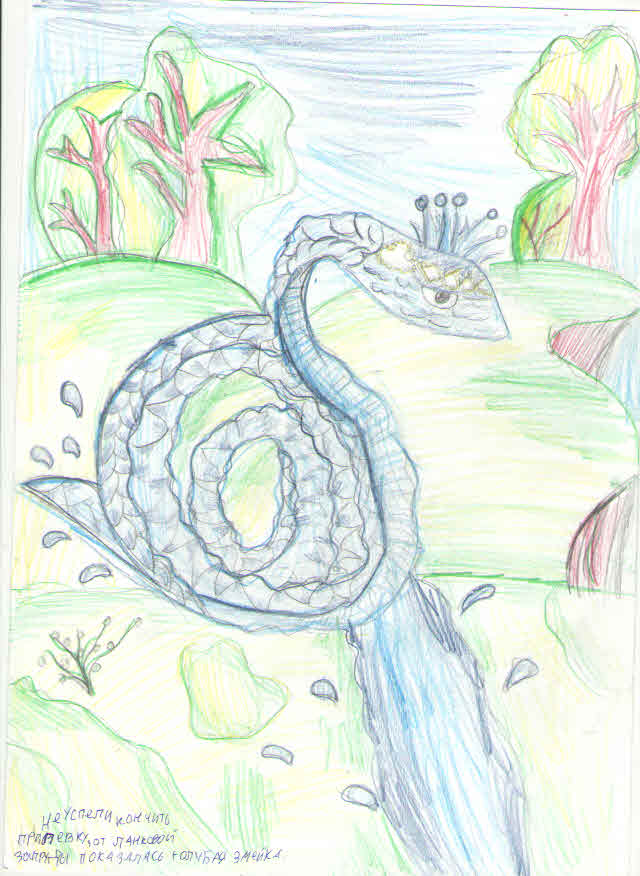 ВдовинаЕкатерина
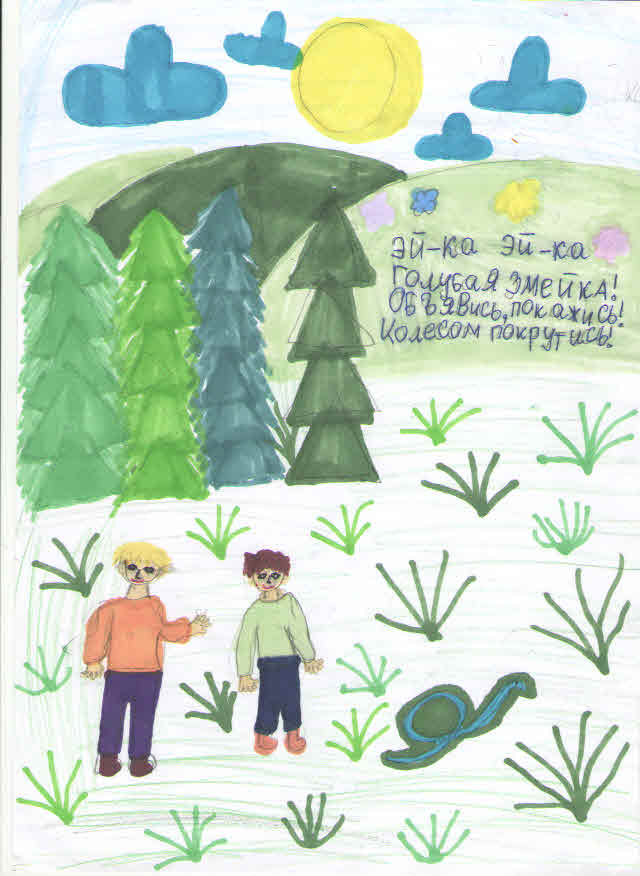 ДержавинаПолина
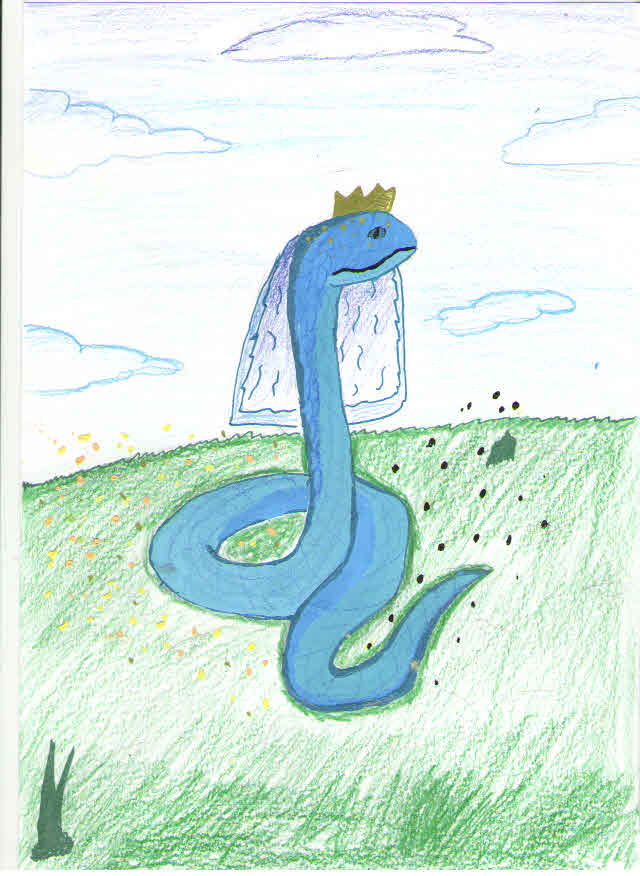 ПечеркинаАрина
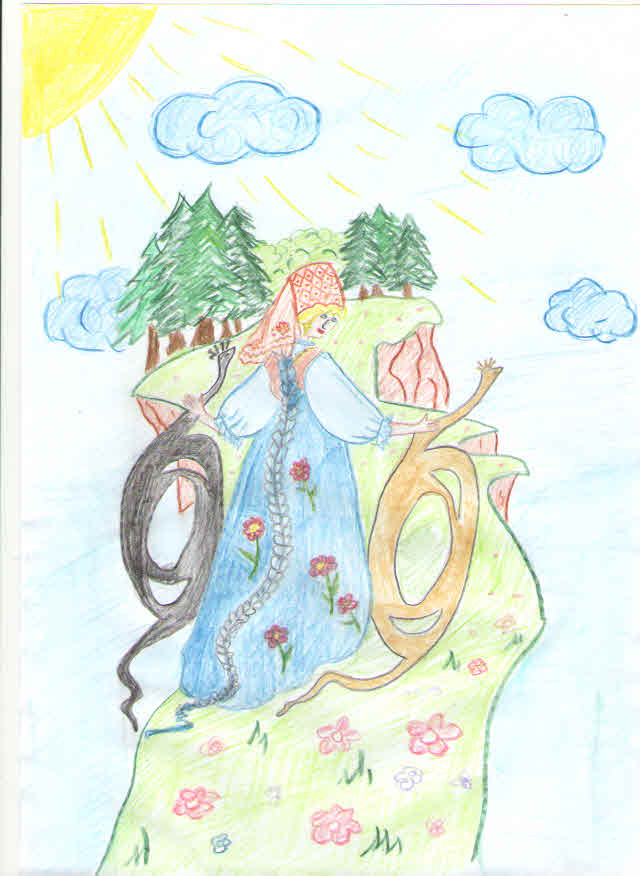 ПрокопенкоСергей
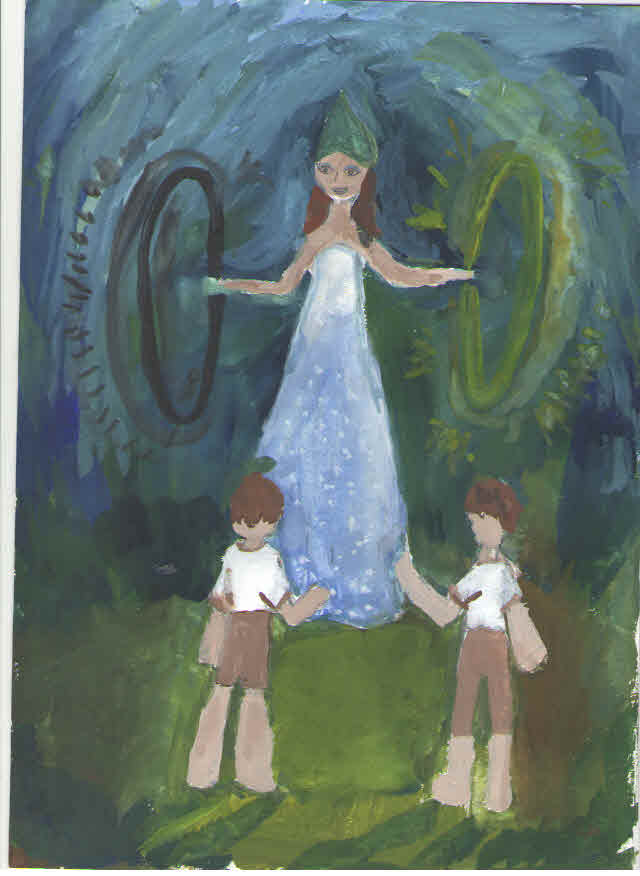 РодионоваАгата
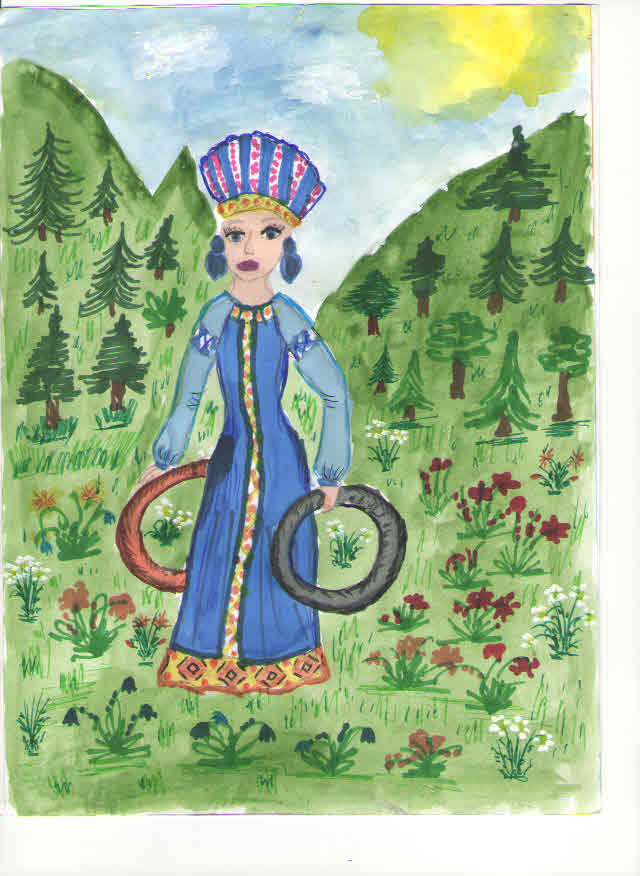 СамойловаАнастасия
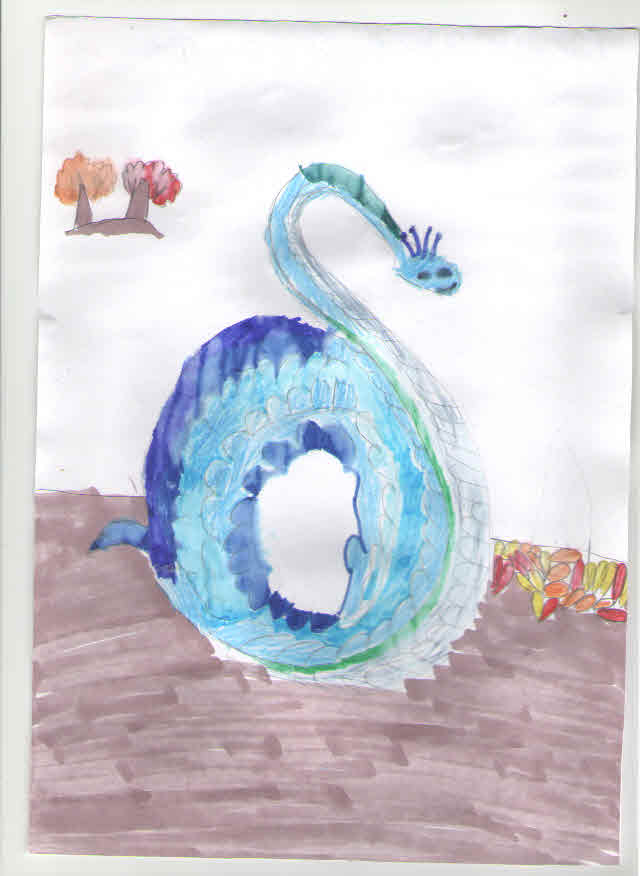 ХуснутдиновЭван
Богатченко Артём
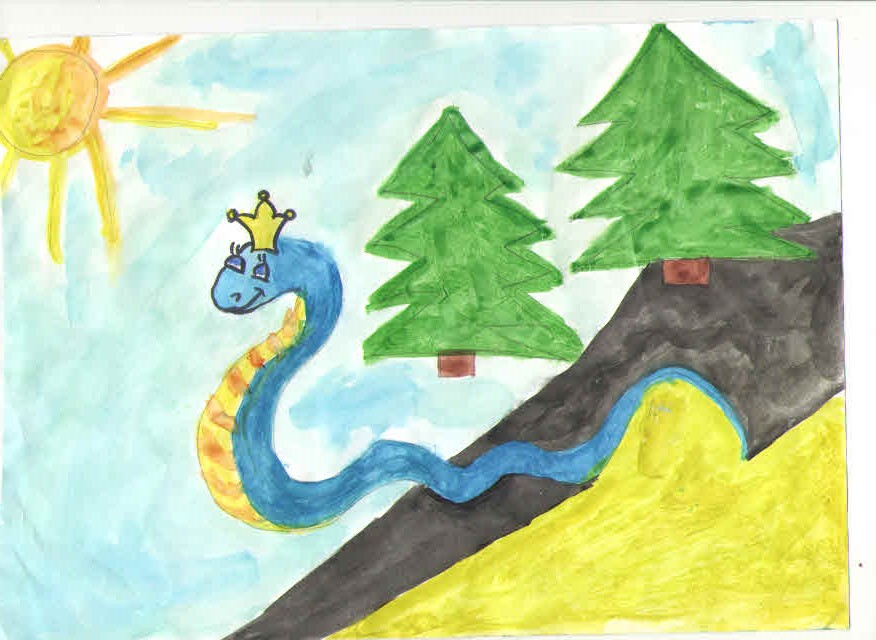 Двойнина Елизавета
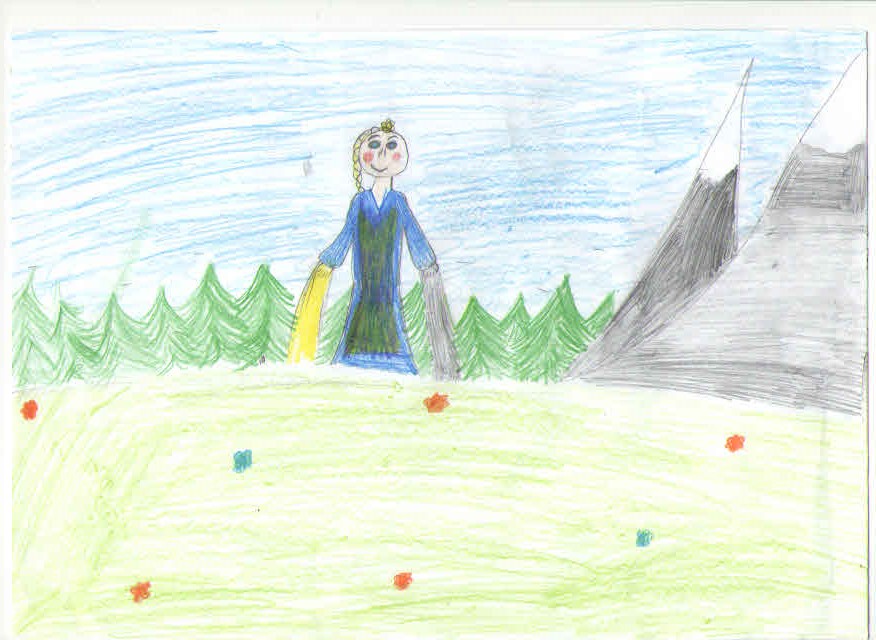 Лисицын Дмитрий
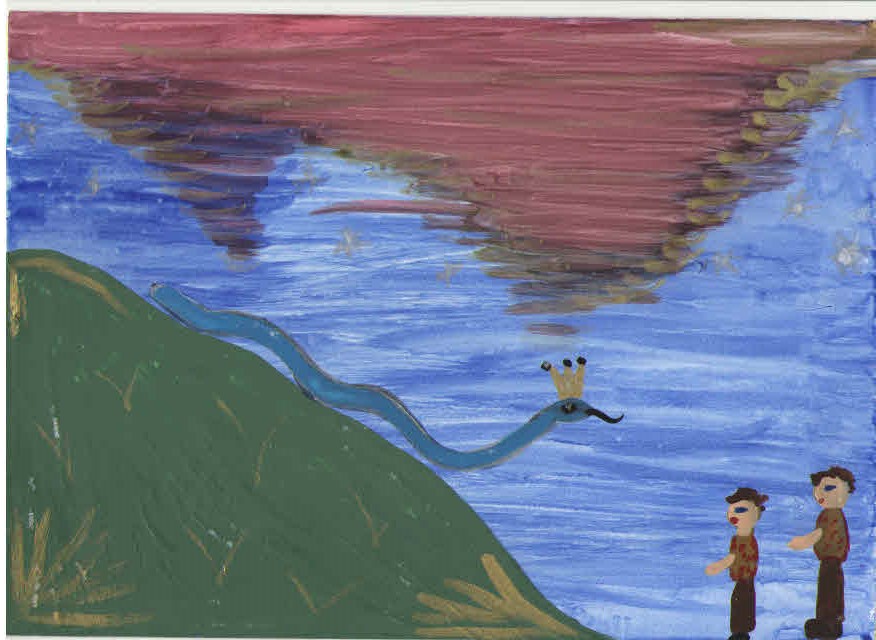 Олейник Милана
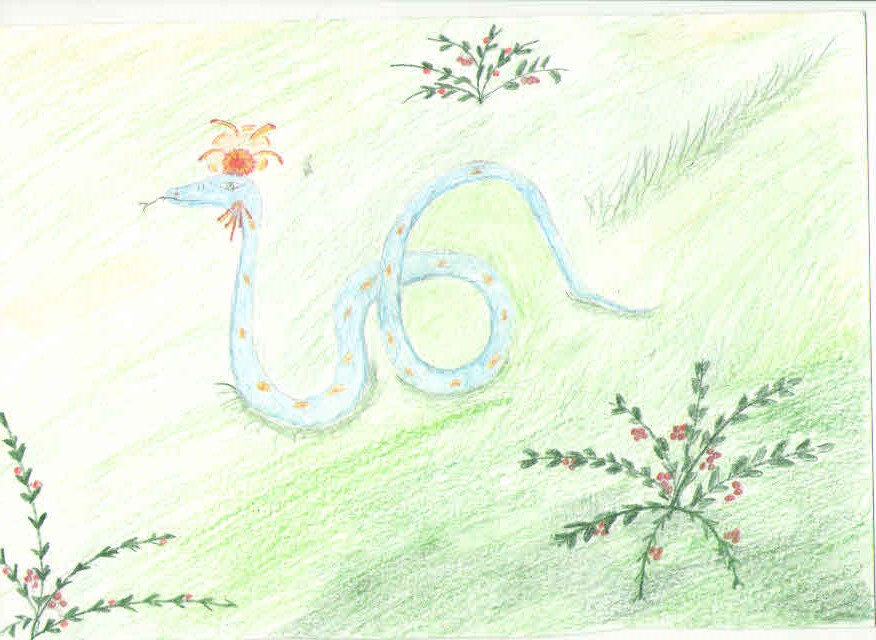 Осадчева Дарья
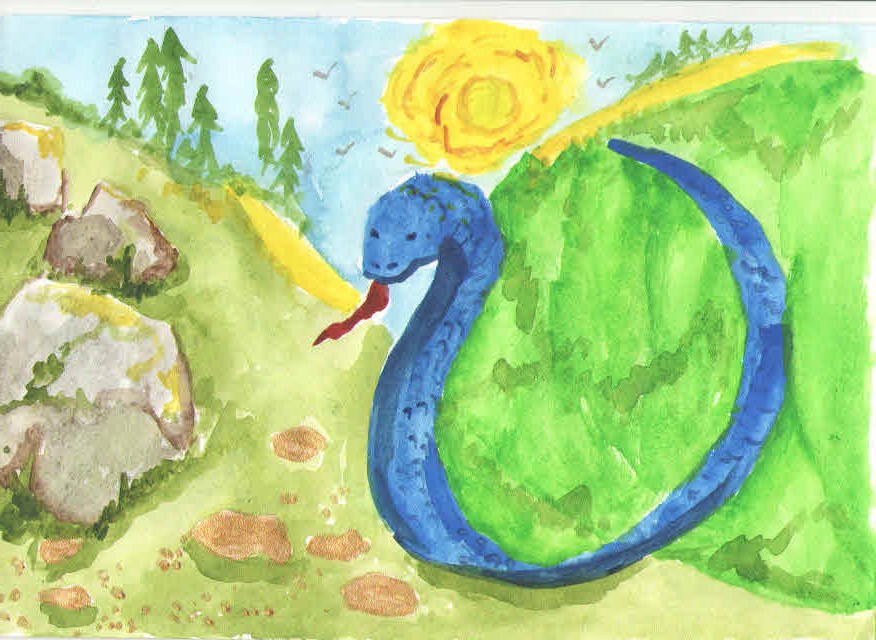 Соколов Артём
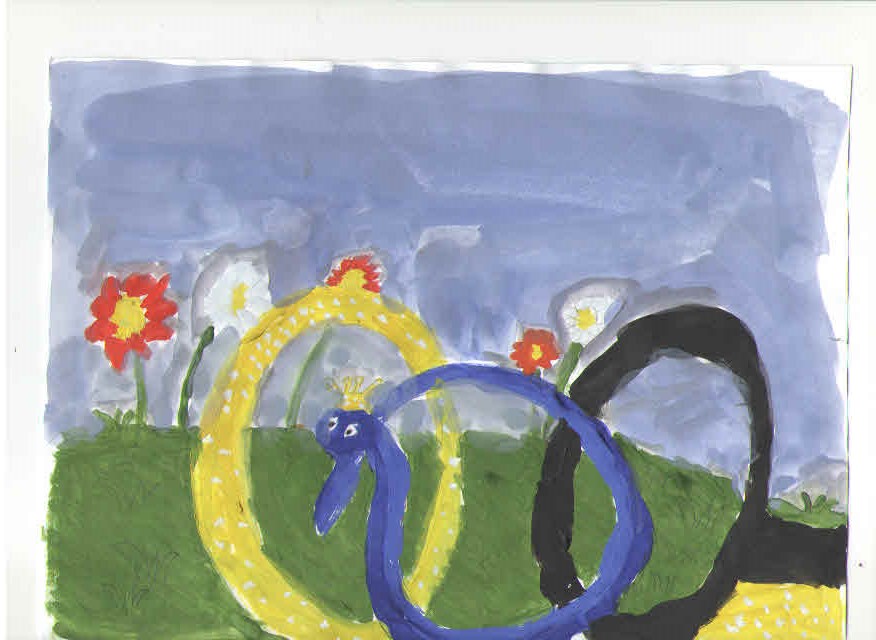 Терентьева Маргарита
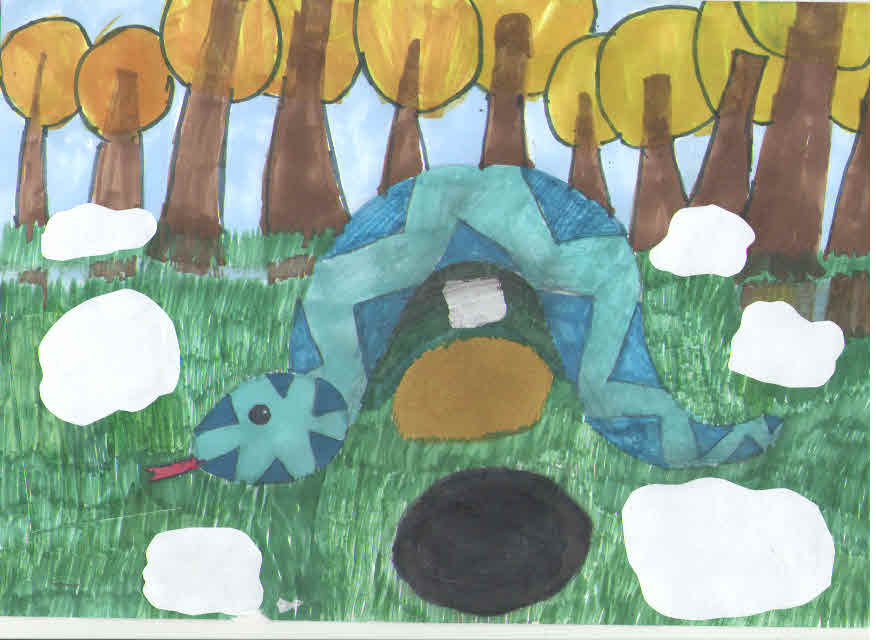